PREFEITURA MUNICIPAL DE SÃO SEBASTIÃO DO OESTE – MINAS GERAIS
DIÁRIO OFICIAL 
DO MUNICÍPIO DE SÃO SEBASTIÃO DO OESTE
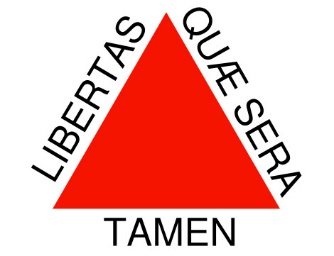 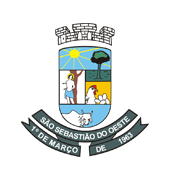 Diário Oficial Eletrônico do Município de São Sebastião do Oeste / MG - Instituído pela Lei Nº 624/13 - Ano IIII- Edição Nº202–Data  02/10/2018
Esta é a Edição Nº202 do - Diário Oficial Eletrônico do Município de São Sebastião do Oeste / MG.
Criado através da Lei Nº 624/13. Todas as edições estarão disponíveis no endereço: www.saosebastiaodooeste.mg.gov.br
EXTRATO DE ABERTURA
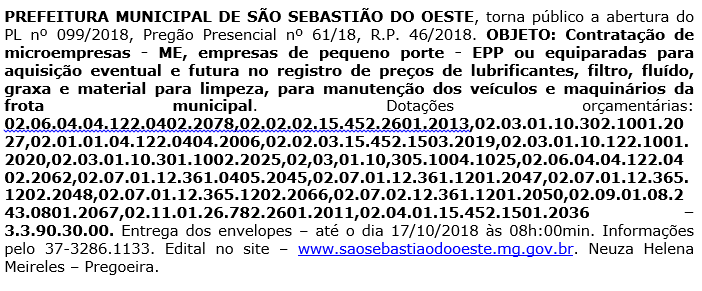 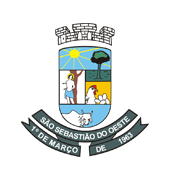 PREFEITURA MUNICIPAL DE SÃO SEBASTIÃO DO
 OESTE – MINAS GERAIS 
Av. Paulo VI, 1535-centro CEP 35.506-000 
Telefone: 37-3286-1133
CNPJ: 18.308.734/0001-06
    prefeito: BELARMINO LUCIANO LEITE
Vice-prefeito: HERALDO DE ASSIS FURTADO